R1.01 - Initiation au développement
A. Casali
Plan
Info diverses 
C’est quoi un algo ? 
Premiers exemples 
Types d’action 
Schéma alternatif
Schéma alternatif en cascade
Schéma de choix
Expression logique complexe
A. Info diverses
A.1 Contact Informaix
https://discord.gg/chqTEBhzsC
A.2 Clothes’Inofrmaix
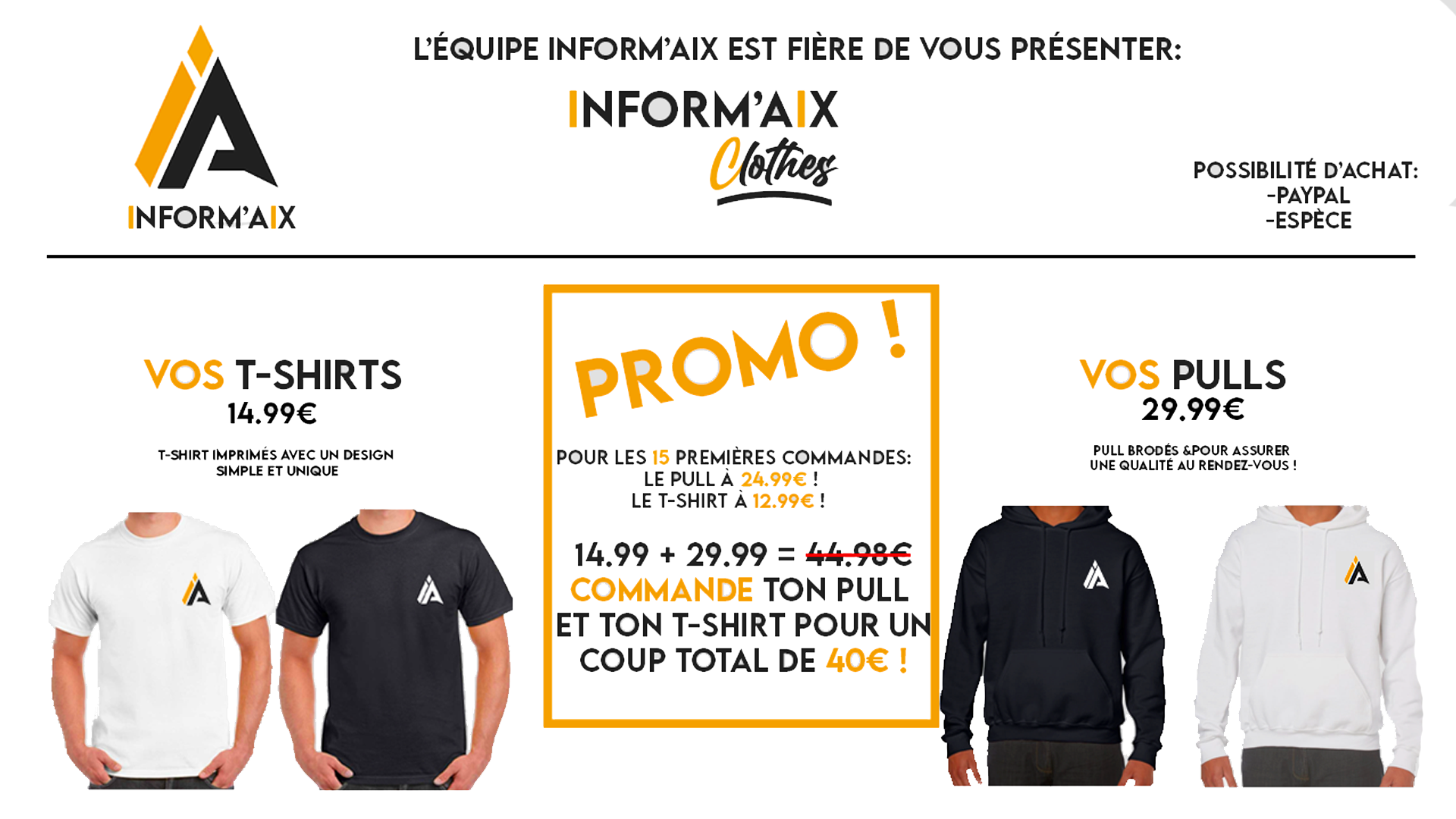 A. Info diverses
A.3 Ma personne
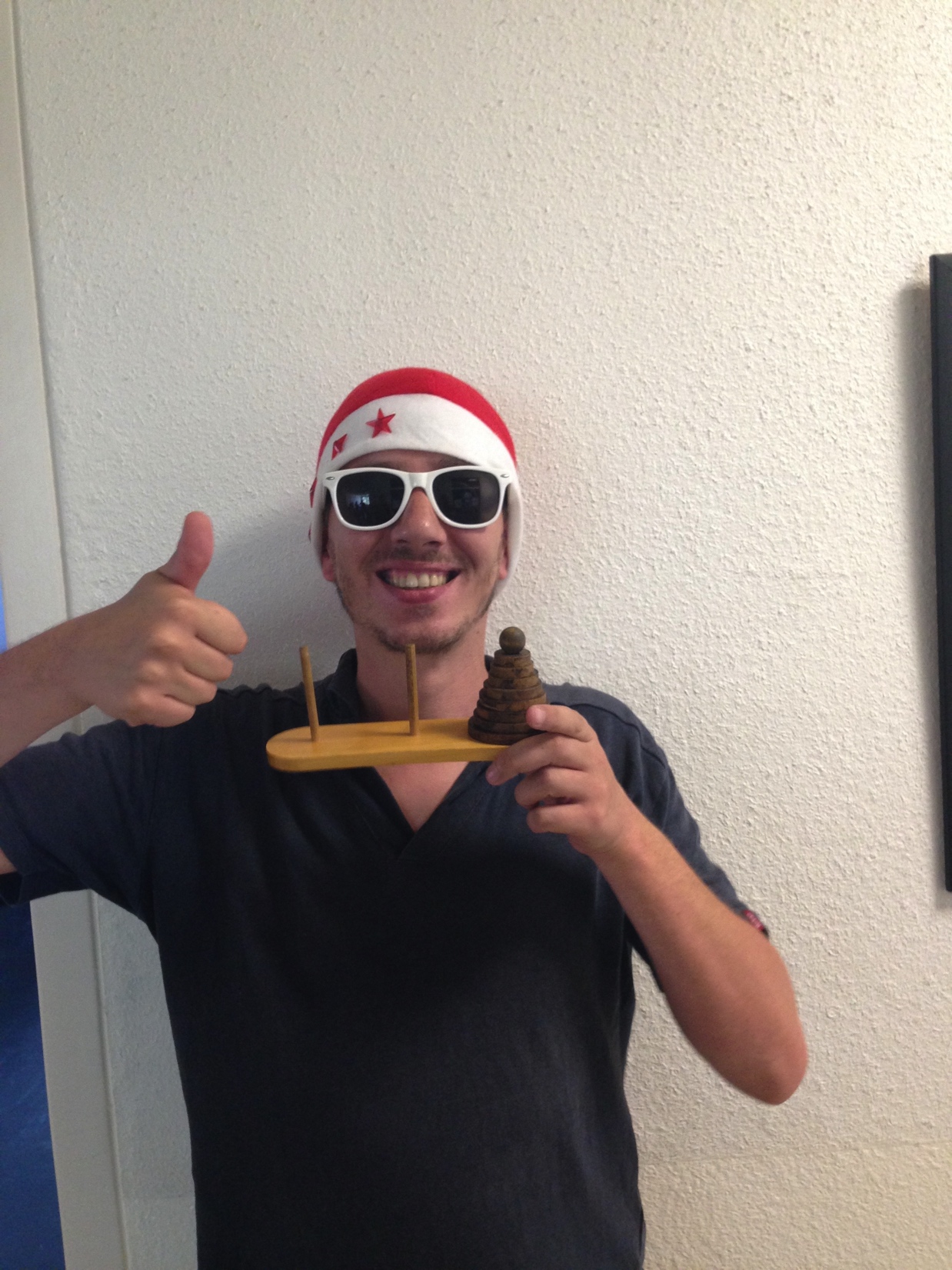 Site web : ens.casali.me
Mail : alain.casali@univ-amu.fr
Discord : https://discord.gg/DCNdaHwEeB
Voir section #règles pour vous nommer
A.4 Discord du Dept
https://discord.gg/WaQj25NrPX
Utile pour participer en amphi (lien strawpool)
A.5 Qu’est ce qui ne va pas si vous voyez :
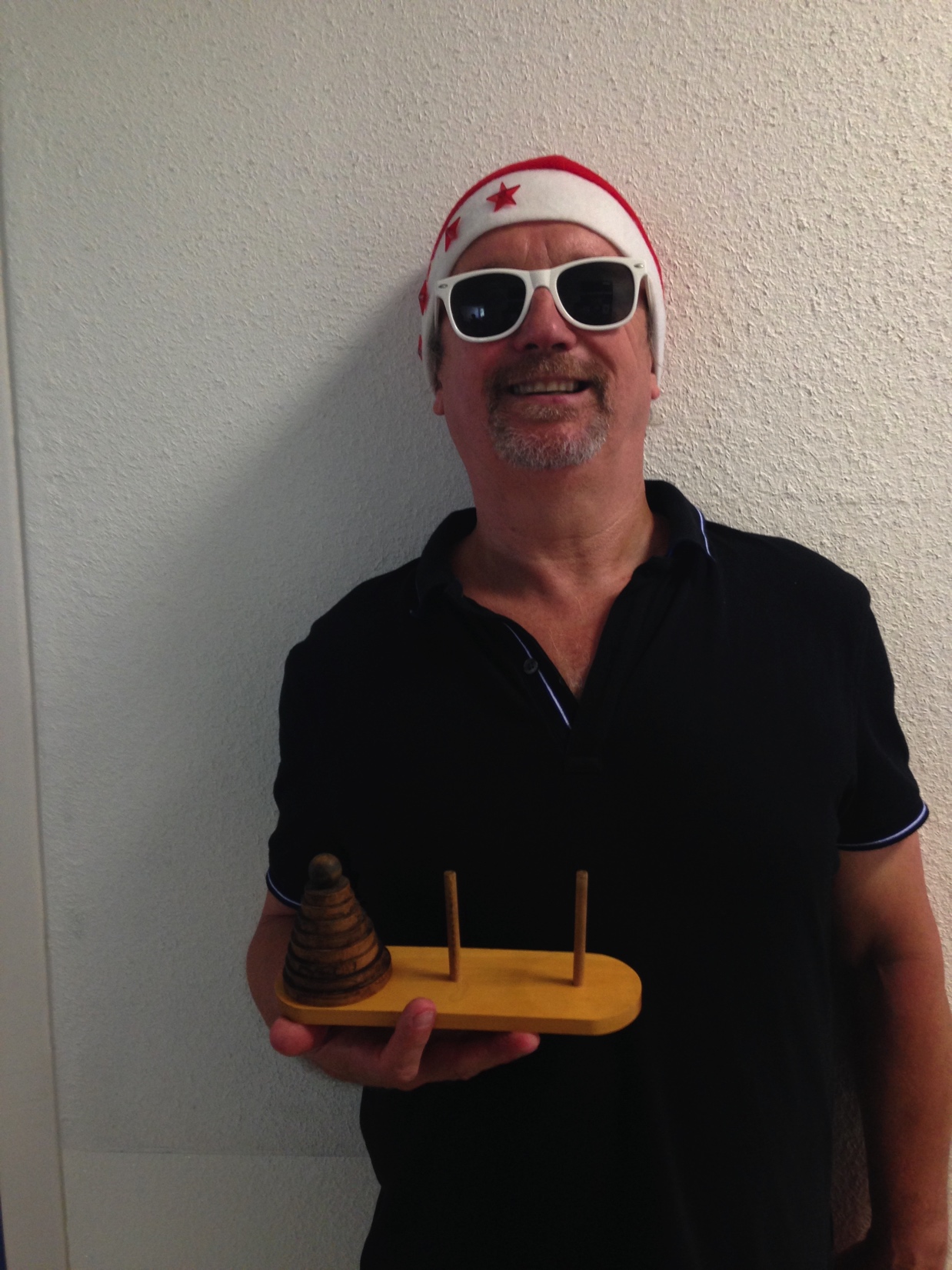 Tout va bien, c’est Marc Laporte
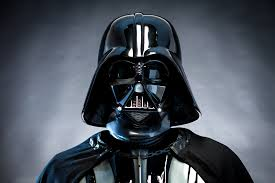 Appeler Obi Wan Kenobi
A. Info diverses
A.6 Planning
Disponible : http://ens.casali.me/category/r1-01-init-dev/r1-01-planning/
NB: les hyperliens ne sont pas à jour
A.7 Qui va vous faire cours
Amphi : moi
Autres : ~10 professionnels (ONU, UBISOFT, SSII, …)
Voir votre emploi du temps
A. Info diverses
A.7 Notation – temporaire
Coef : ~ 20% sur le S1
Dans la ressource (matière) : 
Minitests : coef 1;
Test#1 : coef 1;
Test#2 : coef 1;
SAE#1 : coef 0,25;
SAE#2 : coef 0,25;
A.8 Minitest & test (à blanc)
Un mini test c’est quoi ?
Un mini test comment ça fonctionne ? 
Date du test à blanc;
Date des tests;
Cheat Code!!
A. Info diverses
A.9 Division de la ressource en 2 parties
Partie algorithmique;
Partie programmation.
A.10 Tuteurat & ORE
Plan
Info diverses 
C’est quoi un algo ? 
Premiers exemples 
Types d’action 
Schéma alternatif
Schéma alternatif en cascade
Schéma de choix
Expression logique complexe
B. C’est quoi un algo ?
(voir  fr.wikipedia.org/wiki/Algorithmique)
B.1 Origine des mots
XIIIème siècle, de la traduction en latin d'un mémoire  de Mohammed Ibn Musa Abu Djefar (IXème siècle) dit
Al-Khuwarismi
(voir  fr.wikipedia.org/wiki/Al-Khuwarizmi)
B.2 Définition
Séquence d'opérations visant à la résolution d'un problème en un temps fini  (mentionner la condition d'arrêt)
B. Définition
(voir  fr.wikipedia.org/wiki/Algorithmique)
B.3 Mon problème
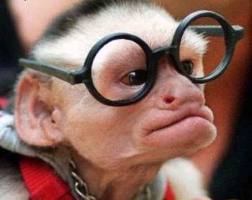 Votre capacité de réflexion : 




Exemple(s) : 





~~ 50% des étudiants n’ont pas la moyenne au test de positionnement de maths :’(
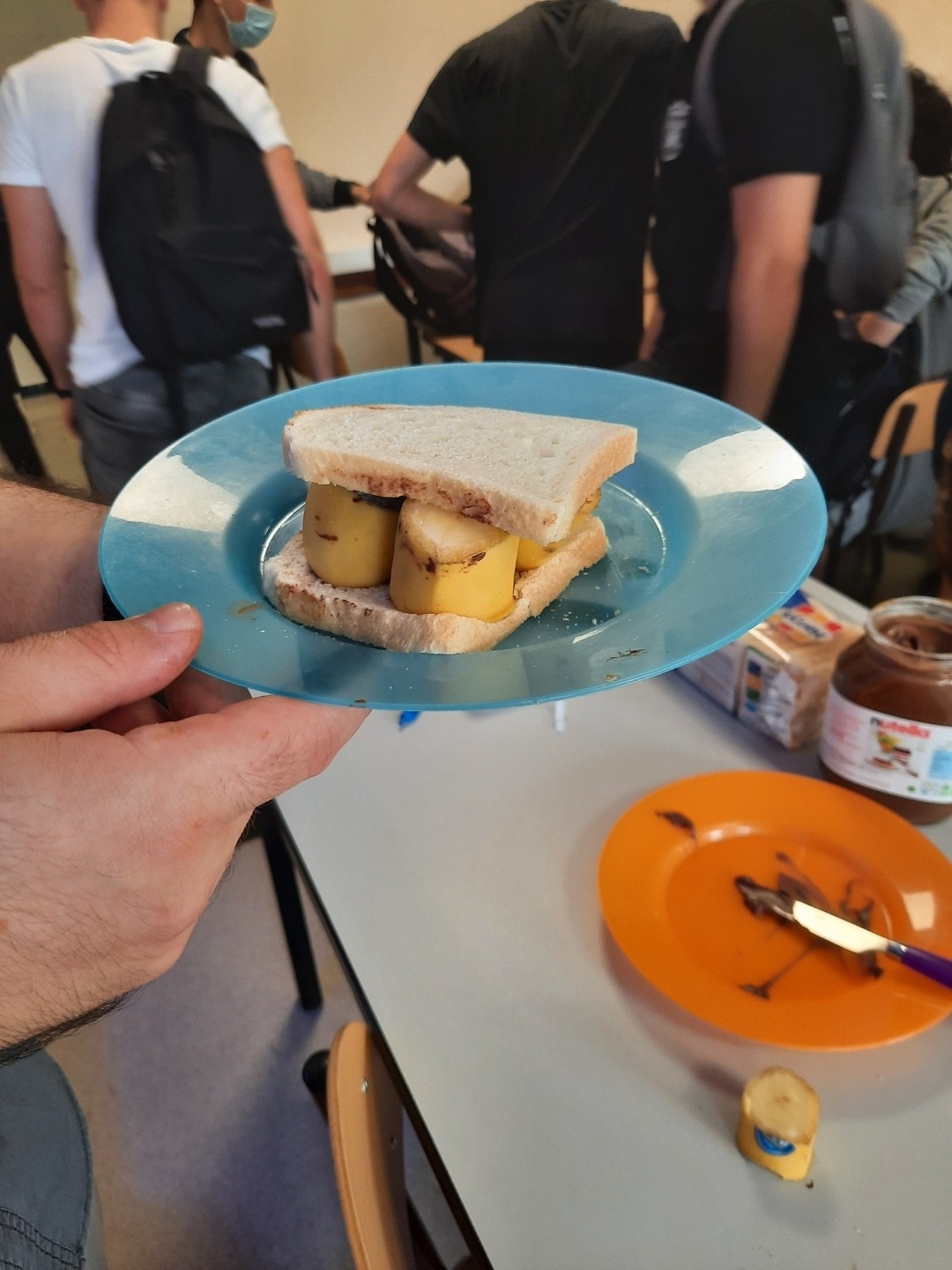 Plan
Info diverses 
C’est quoi un algo ? 
Premiers exemples 
Types d’action 
Schéma alternatif
Schéma alternatif en cascade
Schéma de choix
Expression logique complexe
C. Premiers exemples
C.1 Faire un sandwich choco-banane
Humain : tartiner une tranche de pain avec du Nutella sur une face;
Ordinateur : 
Ai-je du pain ? 
Si non en acheter … 
Si oui, aller au point suivant;
Ai-je du Nutella ?
Si non en acheter … 
Si oui, aller au point suivant;
Ai-je des bananes ? 
Si non en acheter … 
Si oui, aller au point suivant;

Tant que (1, 2 & 3) ne sont pas satisfait rester ici!
Si l’opercule du Nutella est fermée
L’ouvrir avec un couteau 
Répartir uniformément le Nutella sur une face d’une tranche de pain;
…
C. Premiers exemples
C.2 Il se passe quoi si …
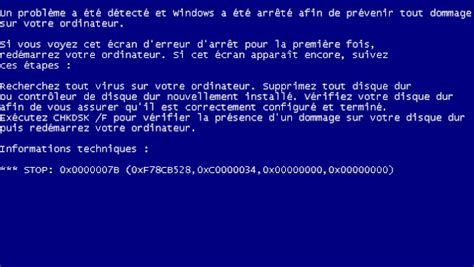 Vous n’avez ni 
Pain
Nutella
Banane
Quelque soit votre système d’exploitation (Win XX, Linux XX, OSX XX)
C. Premiers exemples
C.3 Règle d’or #1
Tout algorithme est faux, mais il fait ce qu’on lui demande – enfin on l’espère !
Nombre de failles 0 day découvertes quotidiennement
C. Premier exemple
C.4 Epic faills
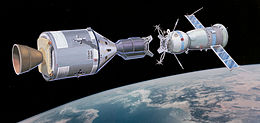 RDV Apollo &  Soyouz
RDV presque manqué parce que les russes parlaient en mètre, les état-uniuniens en pouce
C.5 Documentation en anglais
https://fr.wikipedia.org/wiki/Course_%C3%A0_l%27espace
https://en.wikipedia.org/wiki/Space_Race
Plan
Info diverses 
C’est quoi un algo ? 
Premiers exemples 
Types d’action 
Schéma alternatif
Schéma alternatif en cascade
Schéma de choix
Expression logique complexe
D. Types d’action
D.1 Action simple / imperative
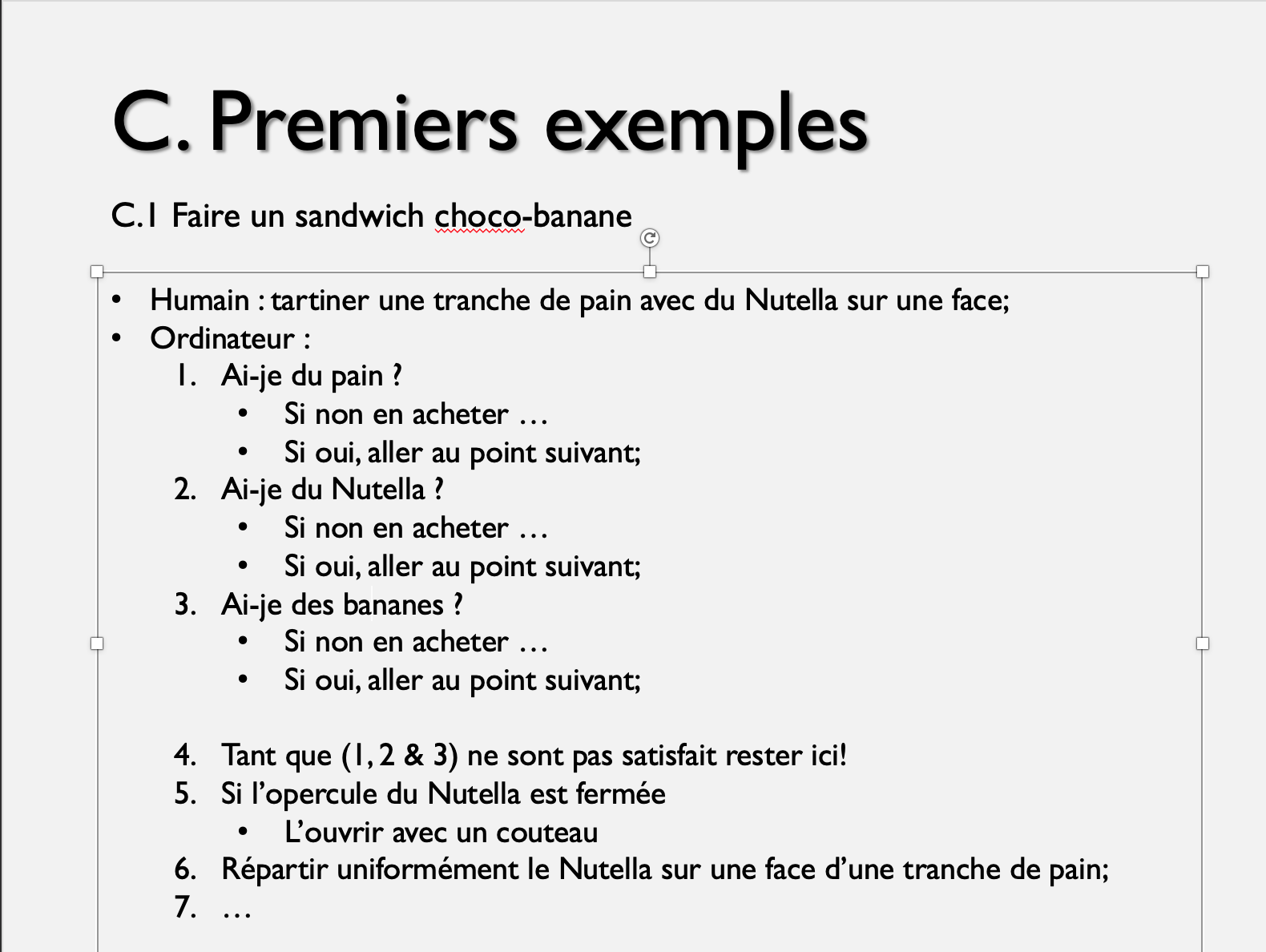 Action simple
D. Types d’action
D.2 Action conditionnelle
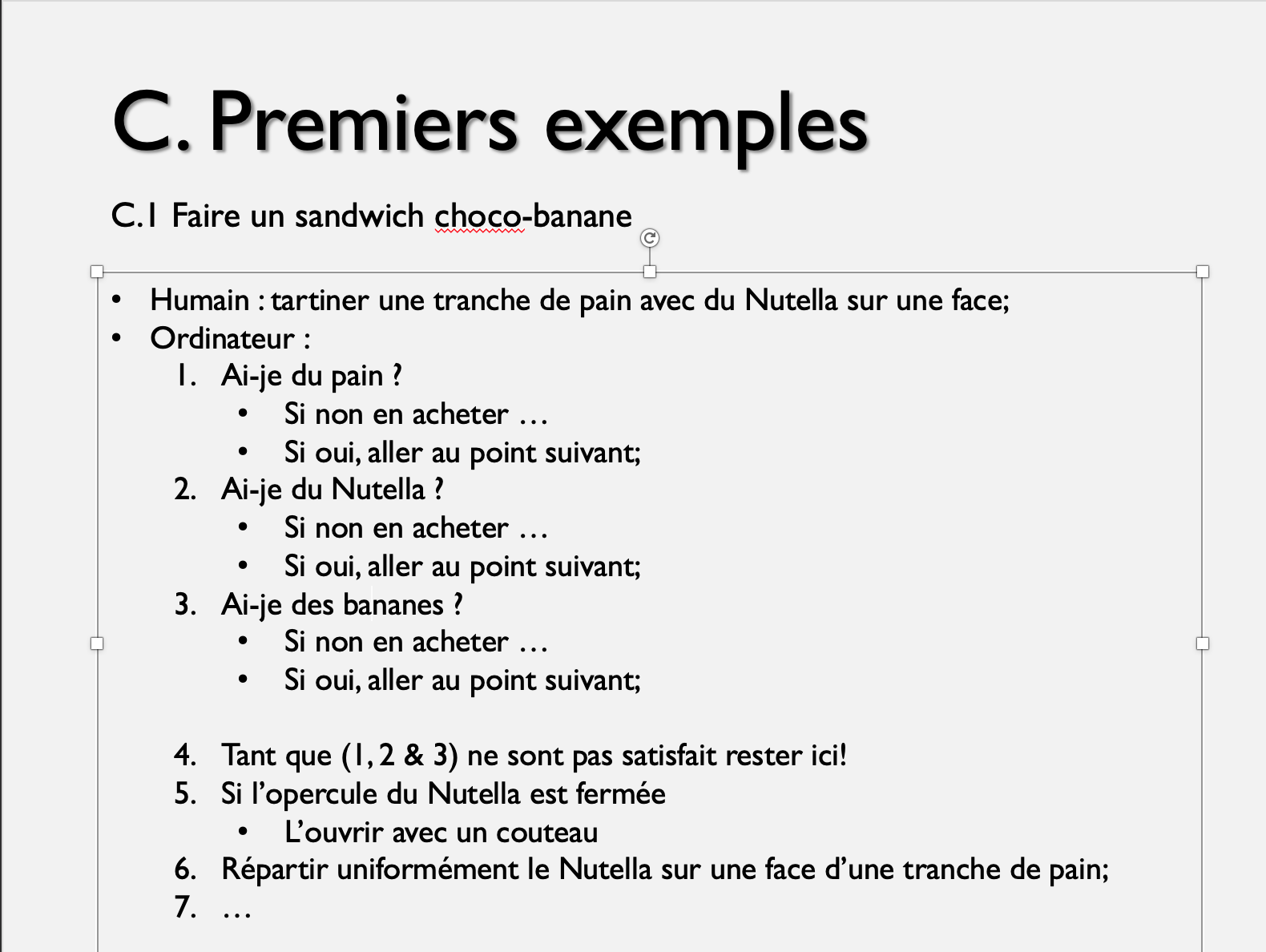 Action conditionnelle
D. Types d’action
D.3 Action répétitive
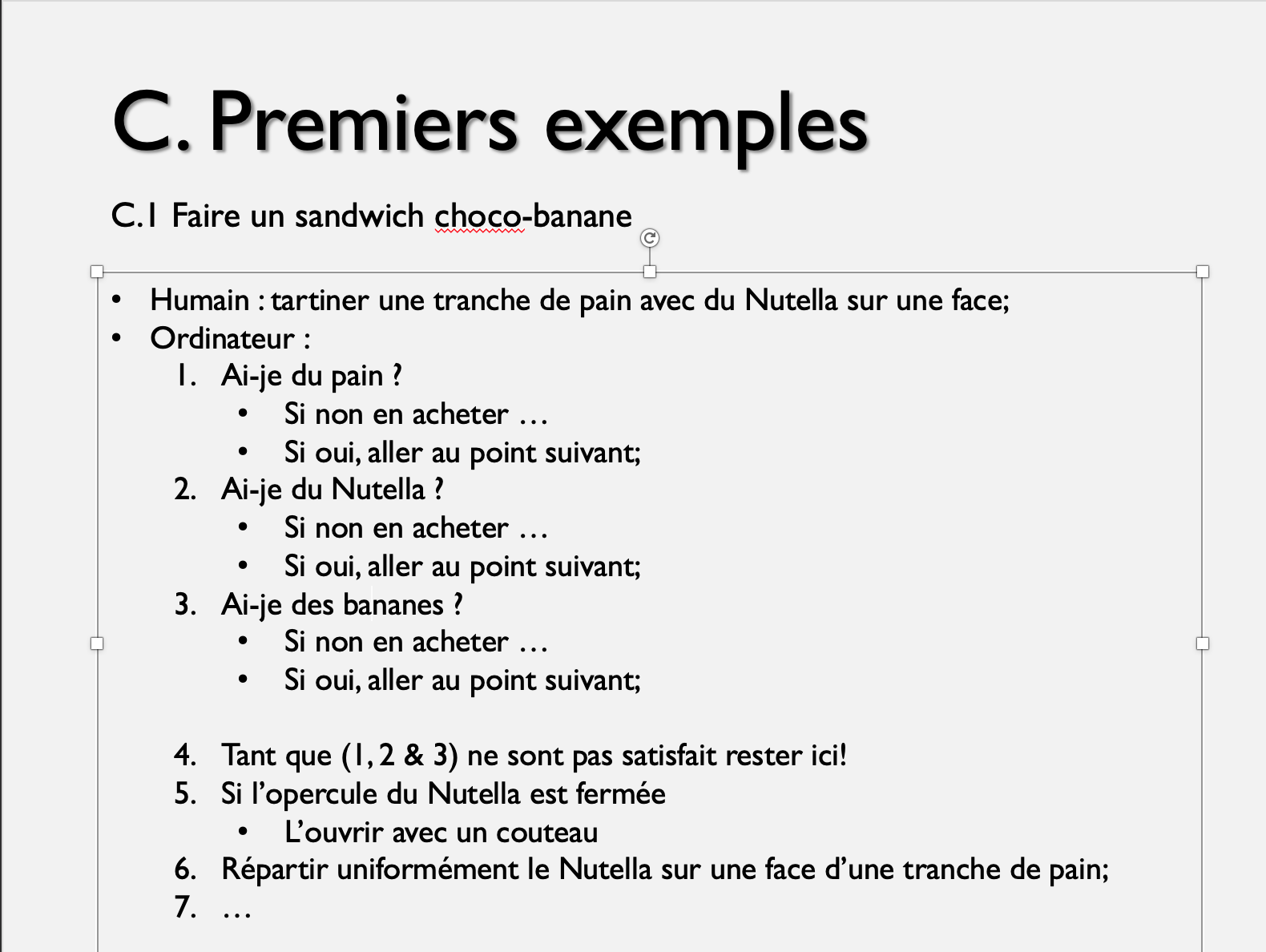 Action répétitive
D. Types d’action
Combinaison des toutes les autres actions :
Simple : répartir le Nutella
Répétitive : répartir le Nutella uniformément
Conditionnelle : il se passe quoi si on n’a plus de Nutella ?
D.4 Action complexe
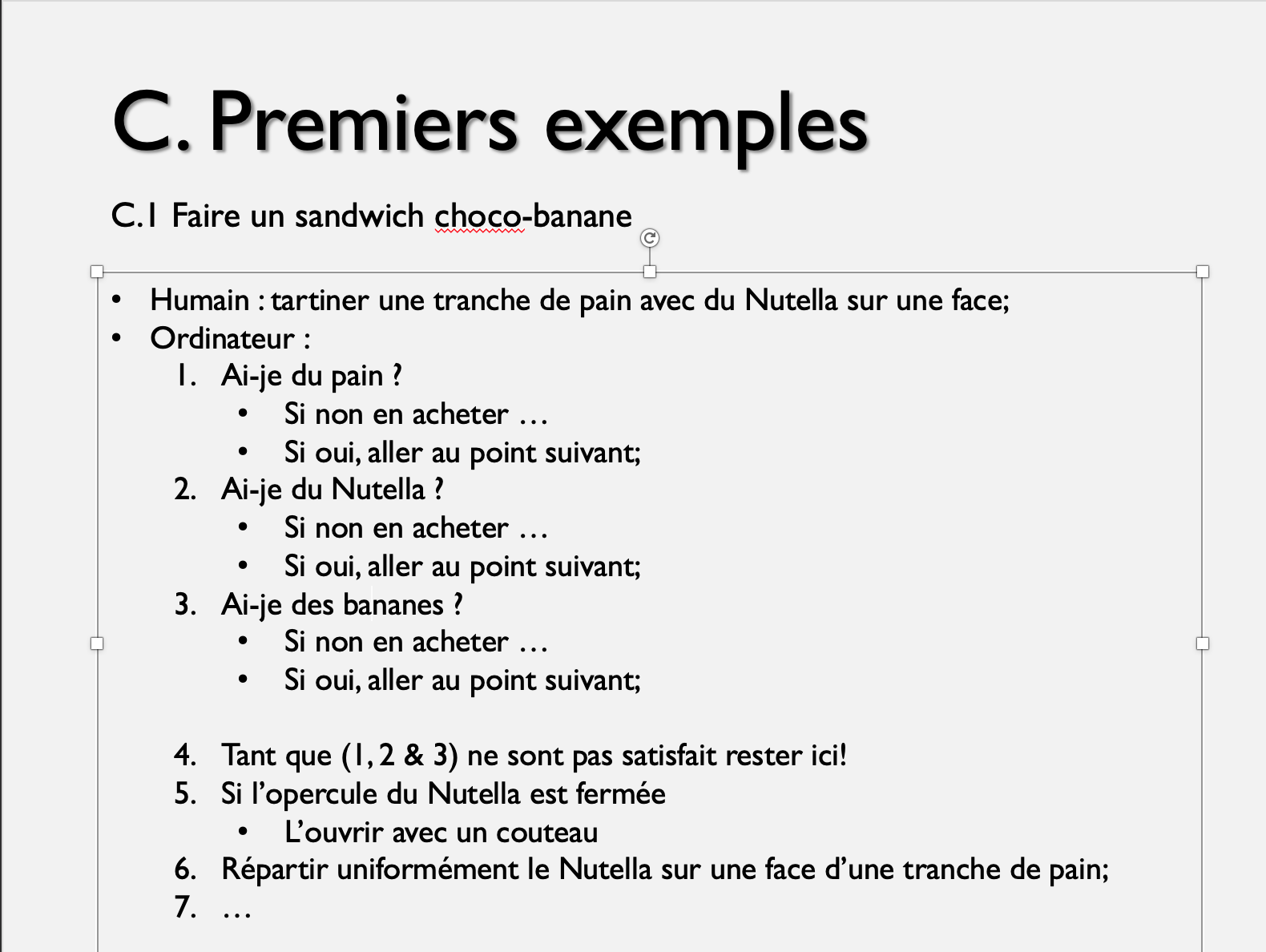 Action simple
Plan
Info diverses 
C’est quoi un algo ? 
Premiers exemples 
Types d’action 
Schéma alternatif
Schéma alternatif en cascade
Schéma de choix
Expression logique complexe
E. Schéma alternatif
Coller du tube PVC
Fonction
(voir  www.mr-bricolage.fr/
     ?cat=espconseil&page=7&chapitre=Plomberie&choix=386&livre=bricolage)
Le tube PVC est devenu le matériau courant des évacuations d’eau
Une canalisation est constituée ...
Commentaires
1. Nettoyer les surfaces à coller avec du papier de verre fin
2. Eventuellement les dégraisser au trichloréthylène
3. Etaler de la colle sur les deux surfaces
4. Emboîter les deux éléments bien à fond et dans la   
    position souhaitée. La colle sèche en quelques minutes
Coller du tube PVC
Objectif
(voir  www.mr-bricolage.fr/
     ?cat=espconseil&page=7&chapitre=Plomberie&choix=386&livre=bricolage)
1. Nettoyer les surfaces à coller avec du papier de verre fin
2. Eventuellement les dégraisser au trichloréthylène
3. Etaler de la colle sur les deux surfaces
4. Emboîter les deux éléments bien à fond et dans la   
    position souhaitée
;
;
;
// La colle sèche en quelques minutes
;
Marque de commentaire(s). Tout ce qui suit n’est pas pris en compte. Aide le développeur!
Instruction(s) impérative(s)
Marqueur de fin d’instruction
Instruction conditionnelle
Quelle est la condition ?
si les surfaces sont grasses, alors les dégraisser ...
expression logique (vrai ou faux)
et sinon ?
sinon RIEN !
Cas général :
- plusieurs actions à enchaîner si condition remplie
- plusieurs autres actions à enchaîner dans le cas contraire
- dans tous les cas reprendre ensuite le traitement normal
En général:
Action1;

Action2;
A faire dans tous les cas
Action3;

Action4;
A faire si une certaine condition 
est vraie
Action5;

Action6;
A faire si cette même condition 
est fausse
A faire dans tous les cas
Action7;
Exemple :
VerifierVie;

VerifierArmes;
A faire dans tous les cas
AttaquerBoss;

…;
A faire si une certaine condition 
est vraie
PrendrePotion;

…;
A faire si cette même condition 
est fausse
A faire dans tous les cas
Partir;
E.1 représentation
graphique
VerifierVie;

VerifierArmes;
(organigramme)
ToutEstOK?
non
oui
PrendrePotion;

…;
AttaquerBoss;

…;
Partir;
E.2 Représentation textuelle
Action1;
Action2;

	
	Action3;
	Action4;


	Action5;
	Action6;


Action7;
si (une condition est vérifiée)
si (cette condition n’est pas vérifiée)
dans tous les cas
VerfifierVie;
VerifierArmes;
si (ToutEstOK)
	AttaquerBoss;
…si (Non ToutEstOK)

	PrendrePotion;
…


Partir;
Action1;
Action2;

	
	Action3;
	Action4;



	Action5;
	Action6;


Action7;
si (une condition est vérifiée)
si (cette condition n’est pas vérifiée)
dans tous les cas
dans tous les cas
E.3 Autre représentation textuelle
VerfifierVie;
VerifierArmes;
si (ToutEstOK)
   AttaquerBoss;
   …sinon

    PrendrePotion;
    …

fsi
Partir;
VerfifierVie;
VerifierArmes;

	AttaquerBoss;
…

	PrendrePotion;
…


Partir;
si (ToutEstOK)
si (Non ToutEstOK)
dans tous les cas
Décalage = Indentation
VerfifierVie;
VerifierArmes;
si (ToutEstOK)
  
   AttaquerBoss;
   …sinon

   PrendrePotion;
   …

fsi

Partir;
Schémas séquentiels
Schéma alternatif
E.4 Cas particulier : absence de la condition sinon
Action1;

Action2;
A faire dans tous les cas
Action3;

Action4;
A faire si une certaine condition 
est vraie
A faire dans tous les cas
Action7;
Exemple :
VerfifierVie;
VerifierArmes;
si (ToutEstOK)
    AttaquerBoss;
    …fsi

Partir;
E.5 En résumé
séquence d'instructions alignées verticalement (même indentation)
si ( condition )


sinon

fsi
schéma alternatif  :
si ( condition )


fsi
condition
=  expression booléenne
(vraie ou fausse)
entre parenthèses
indentation de la séquence d'instructions dans les blocs "alors" et "sinon"
Plan
Info diverses 
C’est quoi un algo ? 
Premiers exemples 
Types d’action 
Schéma alternatif
Schéma alternatif en cascade
Schéma de choix
Expression logique complexe
F. Schéma alternatif en cascade
si (Expr_log_1)
    Sequ_1;
sinon
    si (Expr_log_2)
        Sequ_2;
    sinon
        si (Expr_log_3)
            Sequ_3;    
        sinon
            Sequ_4;
        fsi
    fsi    
fsi
Différentes expressions logiques
3 niveaux d'imbrication => 3 niveaux d'indentation
=> 3 fois  plus pénible à gérer => 3 fois plus illisible que du code « normal »
Exemple : 

si (PeuDeVie)
    PrendreUnePotion
sinon
    si (JeSuisUnGerrier)
        AttaquerAvecEpee;
    sinon
        si (JeSuisUnMage)
           LancerUnSort;
        sinon
           Partir;
        fsi
    fsi
fsi
expressions logiques
différentes
si (Expr_log_1)
    Sequ_1;
sinon
    si (Expr_log_2)
        Sequ_2;
    sinon
        si (Expr_log_3)
            Sequ_3;    
        sinon
            Sequ_4;
        fsi
    fsi    
fsi
si (Expr_log_1)
    Sequ_1;
sinon
_si (Expr_log_2)
    Sequ_2;
sinon
_si (Expr_log_3)
    Sequ_3;    
sinon
// tous autres cas
    Sequ_4;
fsi
3 niveaux d'imbrication => 
1 niveau d'indentation =>
3 fois plus lisible
3 niveaux d'imbrication => 
3 niveaux d'indentation
Exemple : 

si (PeuDeVie)
    PrendreUnePotion
sinon
    si (JeSuisUnGuerrier)
        AttaquerAvecEpee;
    sinon
        si (JeSuisUnMage)
           LancerUnSort;
        sinon
           Partir;
        fsi
    fsi
fsi
si (PeuDeVie)
    PrendreUnePotion








fsi
sinon_si (JeSuisUnGuerrier)
    AttaquerAvecEpee;
sinon_si(JeSuisUnMage)
    LancerUnSort;
sinon
    Partir;
Plan
Info diverses 
C’est quoi un algo ? 
Premiers exemples 
Types d’action 
Schéma alternatif
Schéma alternatif en cascade
Schéma de choix
Expression logique complexe
G. Schéma de choix
si (Variable_de_choix  Ens_1)
    Sequ_1;







fsi
sinon_si (Variable_de_choix  Ens_2)
    Sequ_2;
sinon_si (Variable_de_choix  Ens_3)
    Sequ_3;
sinon // tous autres cas
    Sequ_4;
Ens_i : ensemble de valeurs 
                 de même type que 
                 Variable_de_choix
Ens_i et Ens_j disjoints
choix_sur Variable_de_choix entre

  cas Ens_1 :
    Sequ_1;
  cas Ens_2 :
    Sequ_2;
  cas Ens_3 :
    Sequ_3;    
  autre :
    Sequ_4;

fchoix
choix_sur MonPersonnage entre

  cas JeSuisUnGuerrier :
    AttaquerAvecEpee;
  cas JeSuisUnMage :
    LancerUnSort;
  cas JeSuisUnSuperPlombier :
    LancerUneBouleDeFeu;    
  autre :
    Partir;

fchoix
Plan
Info diverses 
C’est quoi un algo ? 
Premiers exemples 
Types d’action 
Schéma alternatif
Schéma alternatif en cascade
Schéma de choix
Expression logique complexe
H. Expressions logiques complexes
opérateur logique
H.1 Opérateur ET
Schémas alternatifs imbriqués
si (Expr_log_1 ET Expr_log_2)

    Sequ_1;

fsi

Sequ_n;
si (Expr_log_1)
   




fsi

Sequ_n;
si (Expr_log_2)
    Sequ_1;
fsi
un seul niveau d'imbrication
expression logique complexe
on n'exécute Sequ_1 que si 
les deux expressions logiques sont vraies
Exemple de schémas alternatifs imbriqués
si (JeSuisUnMage)
   




fsi
Avancer;
si (BeaucoupDeVie)
    Attaquer;
fsi
si (JeSuisUnMage ET BeaucoupDeVie)

    Attaquer;

fsi
Avancer;
Exemple :
Schémas alternatifs imbriqués
si (Expr_log_1)







fsi
si (JeSuisUnMage)
   






fsi
Avancer;
si (BeaucoupDeVie)
    Attaquer;
sinon
    PrendreUnePotion;
fsi
si (Expr_log_2)
    Sequ_1;
sinon
    Sequ_2;
fsi
impossible à simplifier
On ne peut pas simplifier
s'il y a 2 séquences différentes
opérateur logique
H.2 Opérateur OU
Schémas alternatifs imbriqués
si (Expr_log_1)
    Sequ_1;
sinon



fsi
si (Expr_log_1 OU Expr_log_2)

    Sequ_1;

fsi
si (Expr_log_2)
    Sequ_1;
fsi
un seul niveau d'imbrication
expression logique complexe
on exécute Sequ_1  
si  Expr_log_1 est vraie 
ou, à défaut,  
si  Expr_log_2 est vraie
Exemple de schémas alternatifs imbriqués :
si (BeaucoupDeVie)
    Attaquer;
sinon



fsi
si (JeSuisUnGuerrier)
    Attaquer;
fsi
si (BeaucoupDeVie OU JeSuisUnGuerrier)

    Attaquer;

fsi